ImageNet Classification with Deep Convolutional Neural Networks
Alex Krizhevsky, Ilya Sutskever, Geoffrey E. Hinton
University of Toronto
[Speaker Notes: 本文训练了一个深度卷积神经网络进行ImageNet LSVRC-2010图片分类比赛(1000各类别，共120万高质量标注的图片)，在top1测试场景下错误率37.5%，在top-5测试场景下错误率17.0%，远小于之前最好的结果。  网络的大体结构：6000万个参数、65万个神经节点、5个卷积层、几个最大值池化层(max-pooling layers)、3个全连接层、最后还有一个1000个类别的多分类softmax层。  本文为了加快计算，使用了非饱和神经元(non-saturating neurons)和GPU；为了减少全连接层的过拟合，使用了dropout。  此外，我们还提供了该模型的一个变体，该变体在ImageNet LSVRC-2012上达到15.3%的top-5错误率，远低于之前最好的方法(26.2%)。]
1、引言
目前，機器學習方法在圖像識別領域獲得了充分的應用，但現在用於圖像識別研究的數據集都太小了(1萬量級)，比如：NORB，Calthech-101/256，CIFAR-10/100.在這種小數據下，一下簡單的模型加數據就能取得相當好的效果，例如在MNIST數據集下的識別誤差率已經達到人類水平。
現實中的識別問題不是這麼容易的，需要用更大的數據集才能證明模型的有效性。人們已經意識到小數據集的缺點，更大的數據集有LableMe(10萬張圖片)、ImageNet(1500萬張圖片，超過2200個類別)。
2、圖像識別與CNN
需要一個具有更強學習能力的模型以應對大數據的場景。當然，即使是像ImageNet這麼大的數據集，仍然無法覆蓋真實場景，所以我們需要借助一些先驗知識來彌補這方面的不足。
常用的關於圖像的兩個先驗知識：統計穩定性(像素值都在0-255的範圍內)和局部相關性(圖像局部像素相似)。此外，一些CNNs模型還會改變圖像的深度和寬度。
相對於全連接網絡，CNNs的參數更少，更容易訓練，同時保證模型的有效性不受影響。
GPU帶來的算力提升
儘管CNNs減少了模型的計算量，但它對算力的要求還是很大。幸運的是，目前的GPUs對2D卷積計算做了優化，解決了算力不足的問題。
本文的貢獻
訓練了一個大型神經網絡，在ImageNet比賽中取得最好的結果
使用GPU進行編碼
本文用了一些新穎的方法提高模型有效性，減少訓練時間
有了幾個有效的方法降低過擬合
最後的網絡機構有5個卷積層和3個全連接層，卷積層參數數量只佔中數的1%，而且減少卷積層層數會影響模型的識別準確率。
補充
模型的大小受制於GPU的顯存。本文用的是GTX 580 3GB，以後隨著GPU容量的提升，本文模型可以有更大的改進空間。
2、數據集
ImageNet
圖片數量：1500萬
類別數量：22000
圖片來源：網上人工標註的
ILSVRC-2010圖片子集 (2010 ImageNet視覺識別大賽)
圖片數：120萬張訓練圖片，5萬張驗證圖片，15萬張測試圖片
類別：1000
ILSVRC-2012圖片子集 
與2010相比，他的測試集標籤是不公開的
評價指標：top-1和top-5測試場景的準確率
圖片處理
ImageNet中的圖像分辨率不統一，應用於本文模型之前需先做圖片大小的規整，將圖片降採樣為256×256像素，具體如下：
對給定圖像，先縮放其更短的邊到256像素
在較長的邊上裁剪中間的256像素
PS：本文沒有對圖片做歸一化處理，所以數據是原始的像素值。
3、模型結構
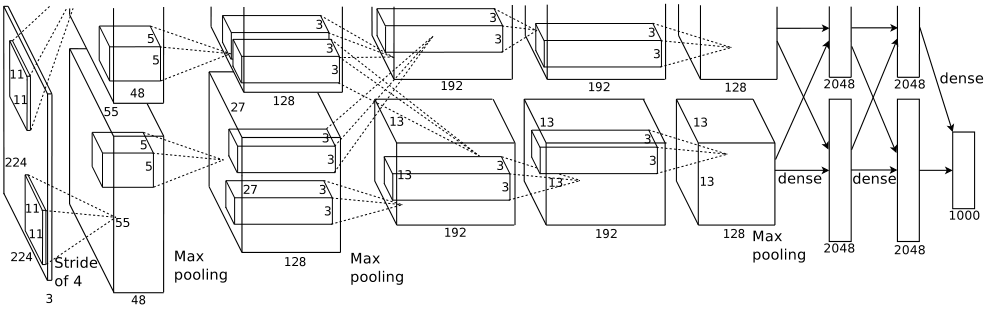 [Speaker Notes: 第1卷積層使用96個核對224 × 224 × 3的輸入圖像進行濾波，核大小為11 × 11 × 3，步長是4個像素（核映射中相鄰神經元感受野中心之間的距離）。
第2卷積層使用用第1卷積層的輸出（響應歸一化和池化）作為輸入，並使用256個核進行濾波，核大小為5 × 5 × 48。第3，4，5卷積層互相連接，中間沒有接入池化層或歸一化層。第3卷積層有384個核，核大小為3 × 3 × 256，與第2卷積層的輸出（歸一化的，池化的）相連。第4卷積層有384個核，核大小為3 × 3 × 192，第5卷積層有256個核，核大小為3 × 3 × 192。每個全連接層有4096個神經元。]
3.1、激活函數
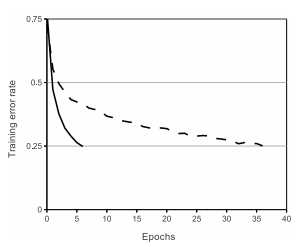 tanh
ReLU
[Speaker Notes: 許多研究人員在激活函數方面有研究(從側面正面通過激活函數提高網絡的有效性是可行的)。一般來說，訓練的快對獲得好的結果有很大幫助。]
3.2、多GPU訓練
單個GTX 580 GPU只有3GB的顯存，這限制了在GTX 580上訓練網絡的最大尺寸。所以，在本實驗中，將網絡分佈在兩個GPU上，以達到實驗所需要的算力。
3.3、局部響應歸一化
局部響應歸一化(Local Response Normalization)是一種用於提高網絡效果的歸一化，不同的是不作取值的處理。
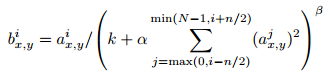 [Speaker Notes: Feature map: 卷積後的一個2維數組。1個卷積和產生一個feature map，多個卷積核產生多個feature map。]
3.4、重疊池化
3.5、整體架構
如之前的圖示，網絡前5層是卷積層，後3層是全連接層。最後一層全連接層的輸出是1000維softmax的輸入，softmax會產生1000類標籤的分佈。
第2、4和5卷積層的核只與位於同一GPU上的前一層的核映射相連接。第3卷積層的核與第2層的所有核映射相連。全連接層的神經元與前一層的所有神經元相連。第1、2卷積層之後是響應歸一化層。3.4節描述的這種最大池化層在響應歸一化層和第5卷積層之後。ReLU非線性應用在每個卷積層和全連接層的輸出上。
4、減少過擬合
本文模型牽扯很多的參數，所以必須考慮過擬合問題。
4.1、數據增強
最常用最簡單的減少過擬合的方法就是死數據增強。本文使用兩種簡單的數據增強方式，使增強後的數據無需保存在硬盤中，可以直接使用。
原圖像是256×256，從中抽取224×224的部分，如此一張圖片產生32×32=1024張圖片。然後進行水平翻轉變換，一張圖片總計產生2048張圖片。訓練時用2048倍的圖片。在測試是只取10張圖片，總是去預測的平均值。
對RGB通道做PCA。
[Speaker Notes: PCA這個方案近似抓住了自然圖像的一個重要特性，即光照的顏色和強度發生變化時，目標身份是不變的。]
4.2、Dropout
模型集成在降低過擬合方面取得巨大成功，但是訓練多個大規模的神經網絡模型用於集成需要耗費太多算力。Dropout是專門為神經網絡設計的集成方法。
Dropout需要一個概率參數，如0.5。在訓練時，Dropout層會隨機選擇50%個神經元節點輸出（如果將每個神經元節點作為一個字模型，dropout層相當於隨機50%個字模型進行集成），使模型的輸出不過分依賴於特定的節點。測試時，所有神經元節點的輸出都要乘以0.5。Dropout層大大提高了網絡的抗過擬合能力。
5、訓練細節
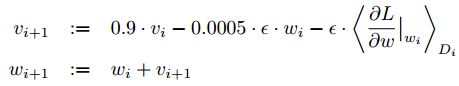 [Speaker Notes: E學習率]
6、結果
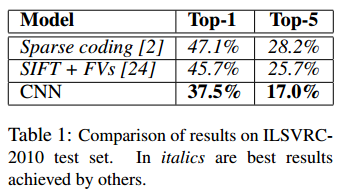 最終的結果，如圖所示，本文提出的網絡在top-1的錯誤率為37.5%，top-5的錯誤率為17.0%，在ILSVRC-2010視覺比賽中，表現最出色的性能。
7、總結
完全的監督學習，無需任何無監督學習的預訓練。
隨著GPU算力的提升，可以構造更大的神經網絡以獲得更高的識別準確率。